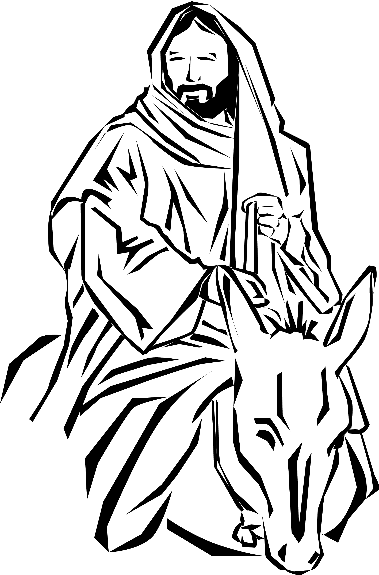 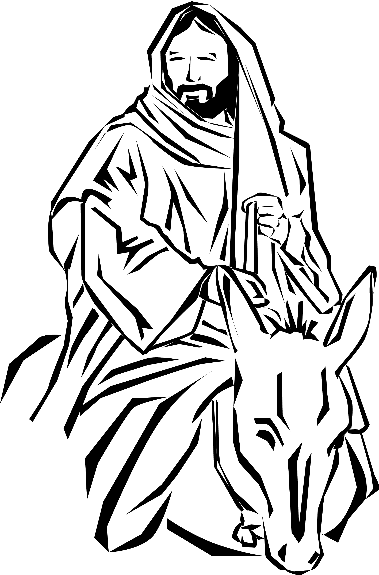 Păcatul
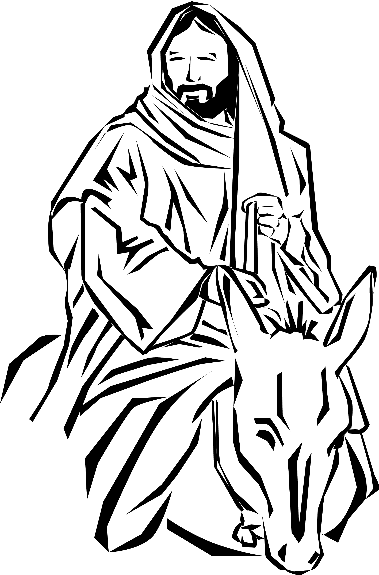 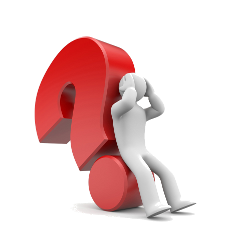 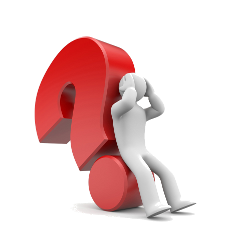 Ce este păcatul?
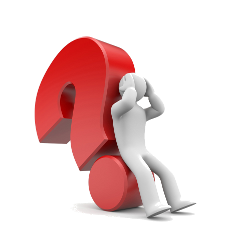 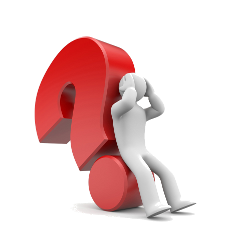 Păcatul este o ofensă adusă lui Dumnezeu atunci când nu ascultăm de vointa sa.
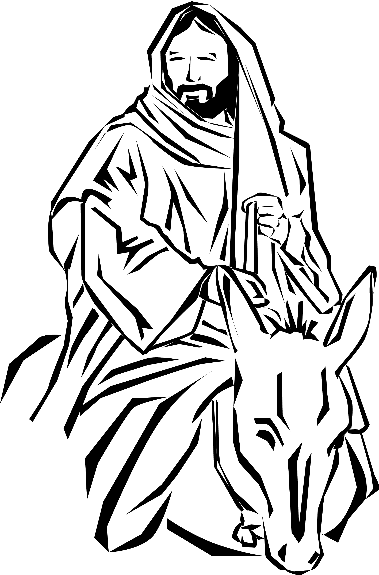 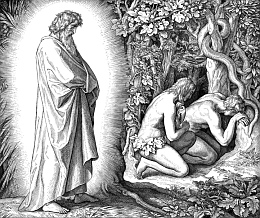 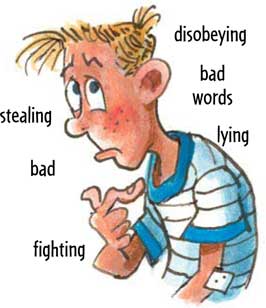 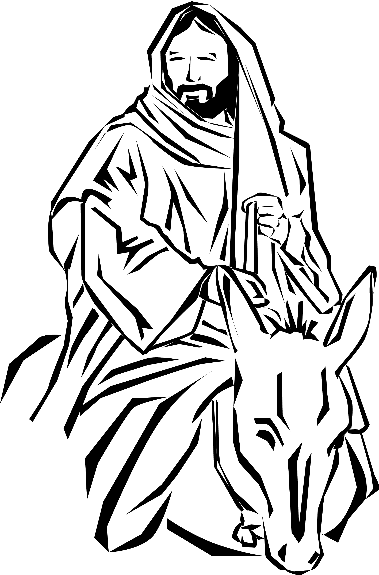 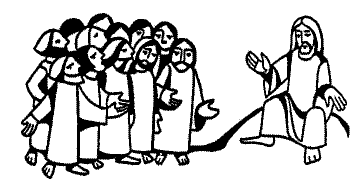 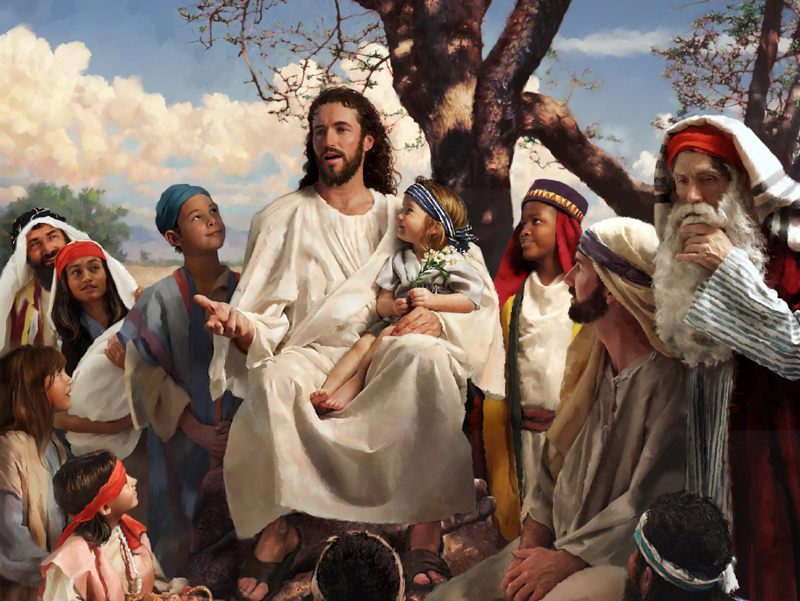 Este si atunci când noi nu facem lucrurile pe care Isus ne învată, nu ascultăm ceea ce El ne spune, nu ne amintim de El.
Există păcatul Originar si păcatul Actual:
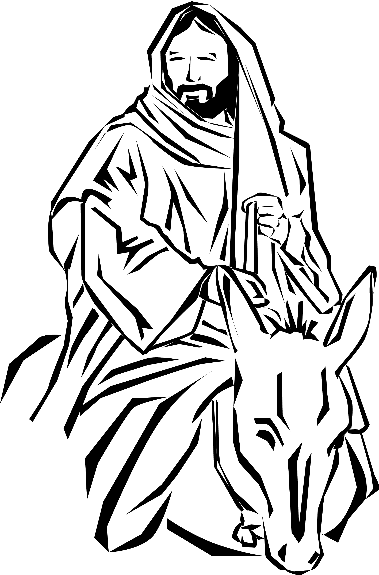 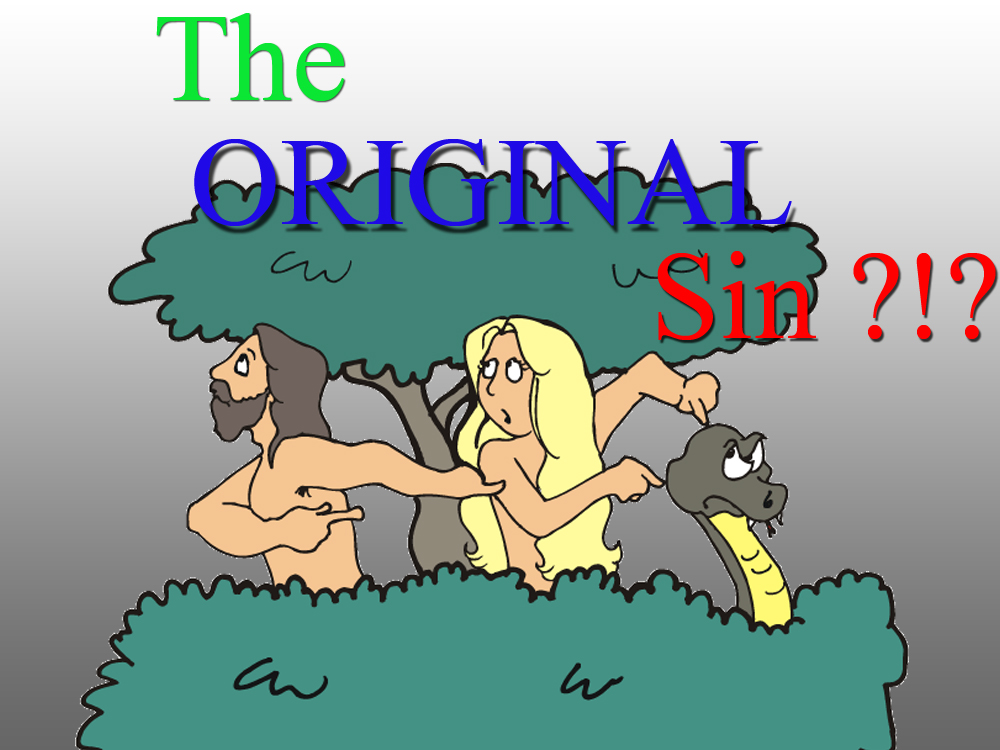 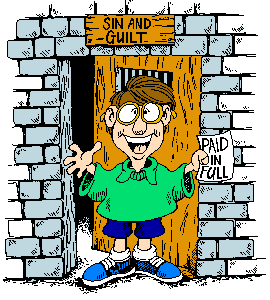 Păcatul ORIGINAR este păcatul făcut de Adam și Eva atunci când au mâncat fructul oprit neascultând de Dumnezeu. De atunci fiecare om se naste cu această vină.
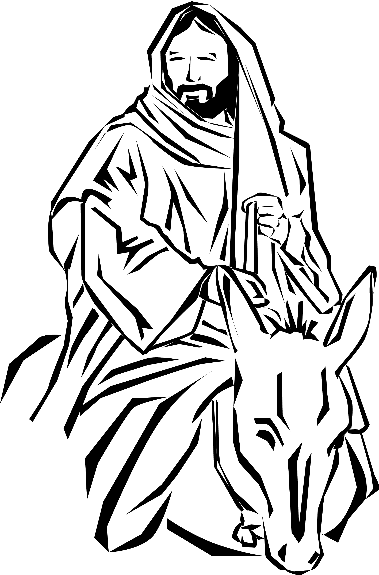 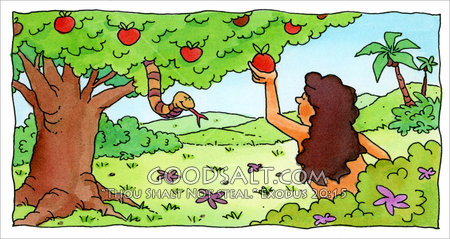 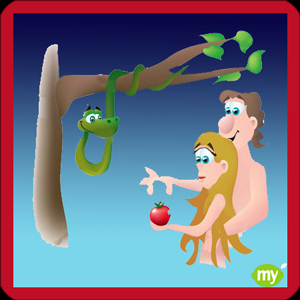 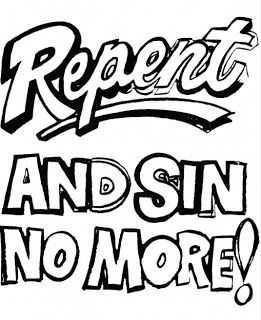 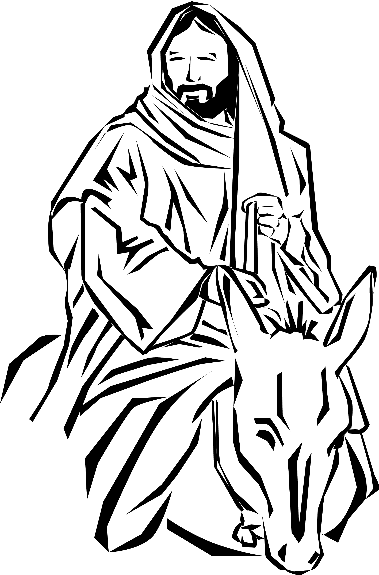 Păcatul ACTUAL este acela pe care îl facem noi în fiecare zi, atunci când decidem să nu ascultăm Cuvântul lui Dumnezeu.
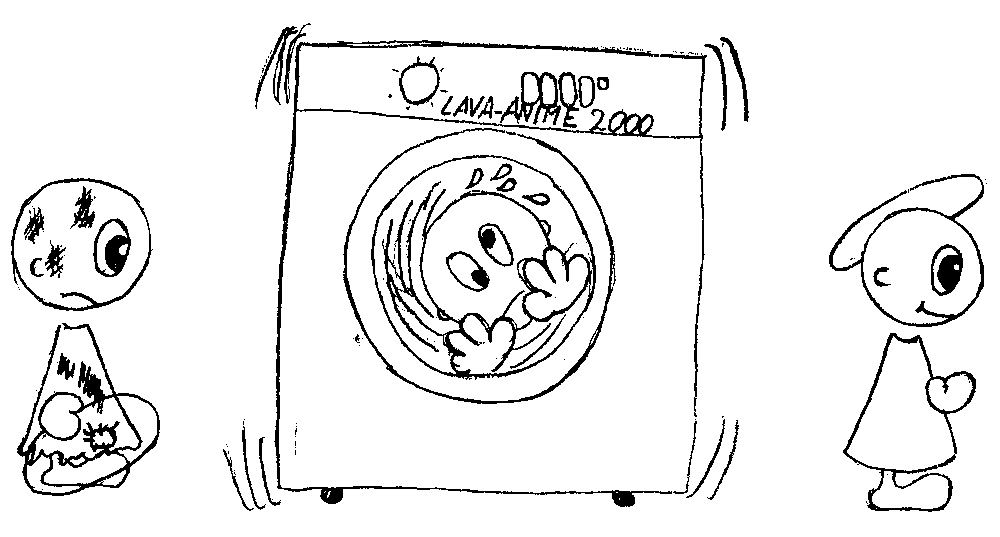 Isus a spus: „Să iubeşti pe Domnul Dumnezeul tău din toată inima ta, din tot sufletul tău, din tot cugetul tău şi din toată puterea ta. […] Să iubeşti pe aproapele tău ca pe tine însuţi”
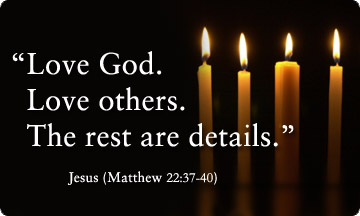 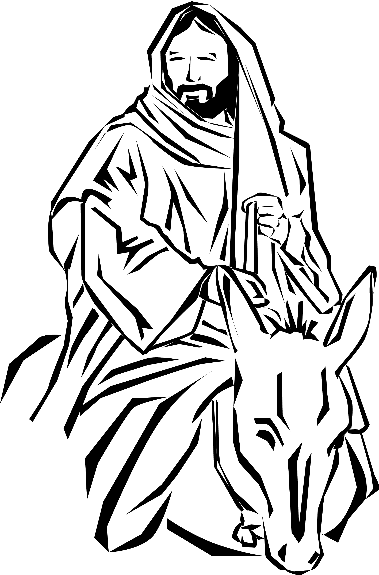 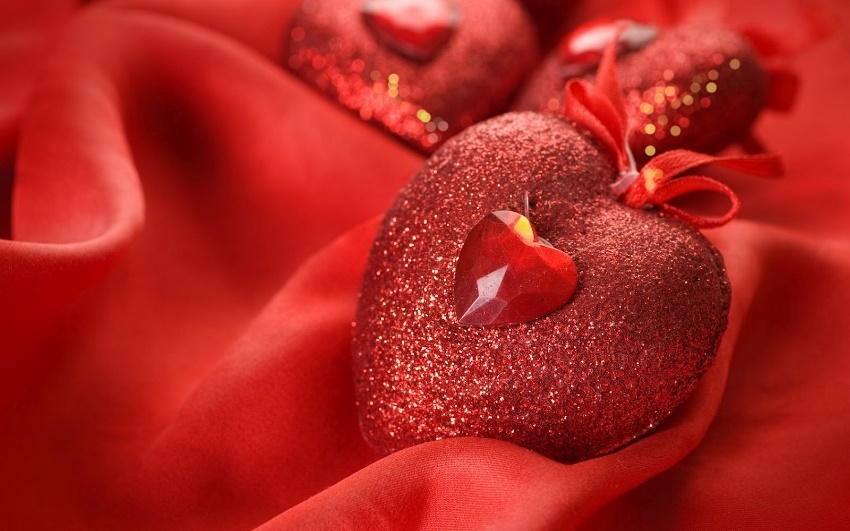 Deci, păcat este să nu asculti aceste cuvinte.
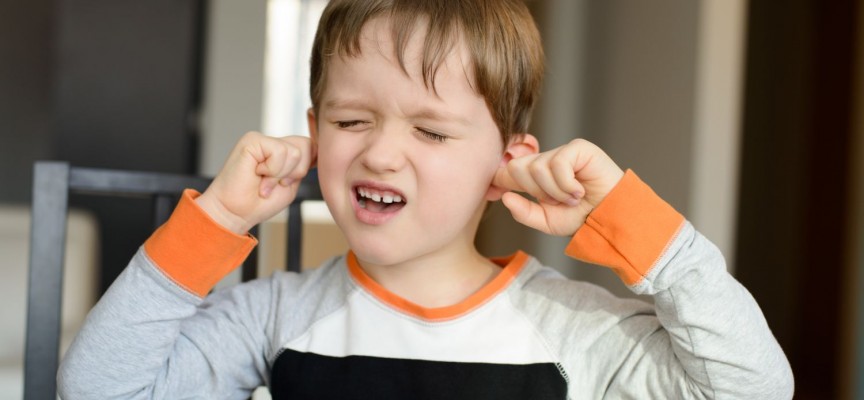 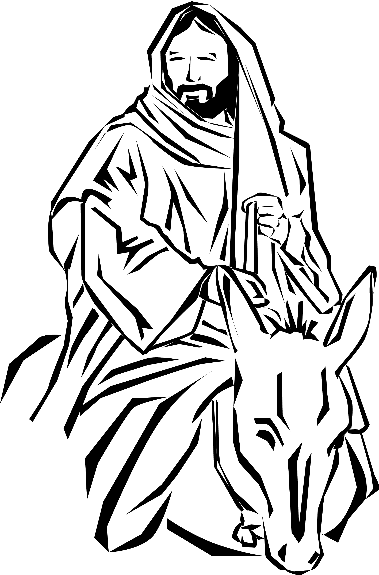 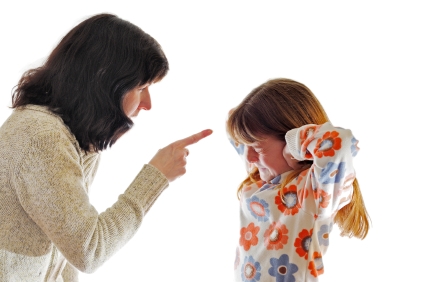 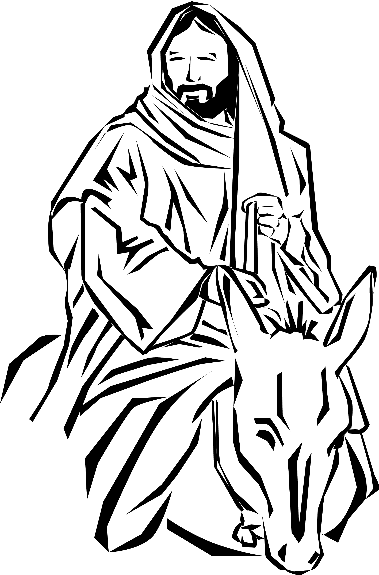 Păcat este:
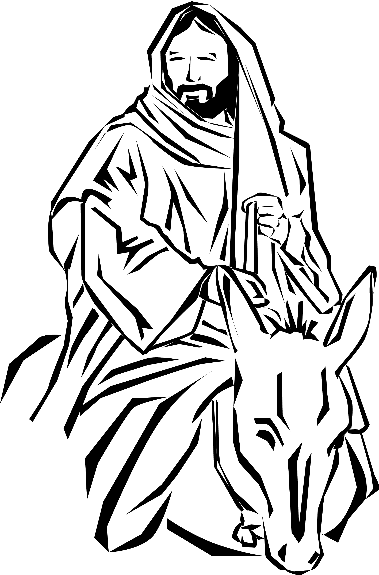 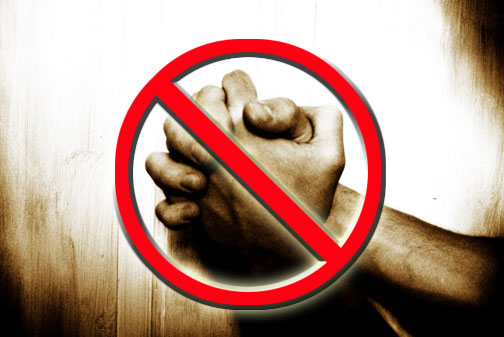 A nu te ruga,
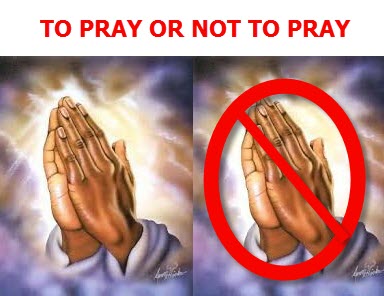 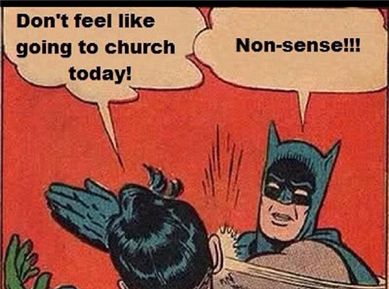 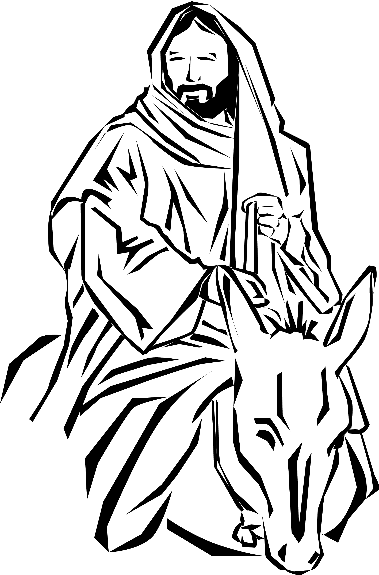 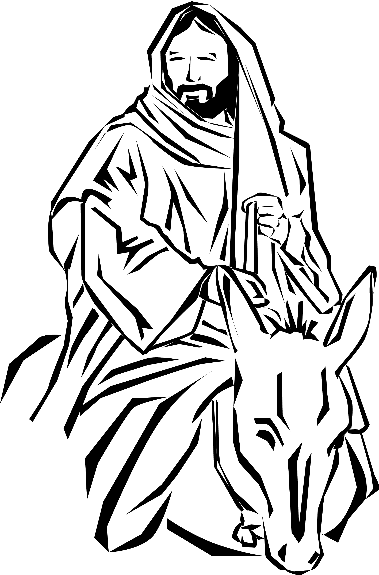 A nu merge la Biserică în zi de sărbătoare,
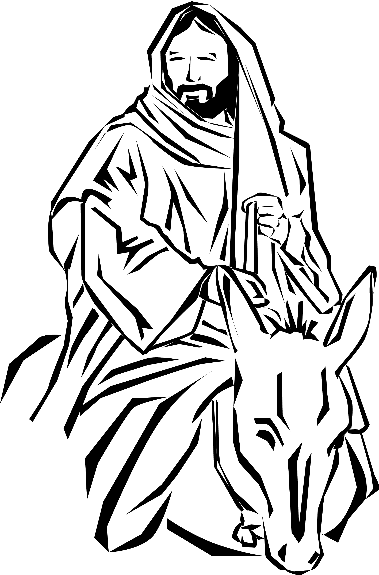 Să punem pe primul loc lucrurile care ne plac si nu pe Isus.
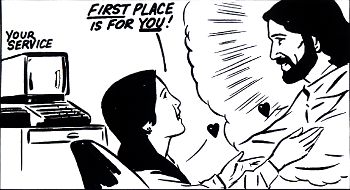 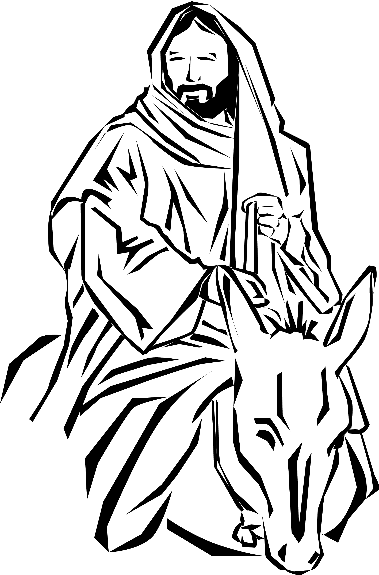 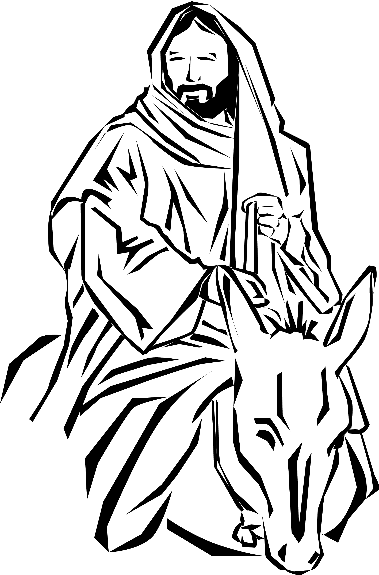 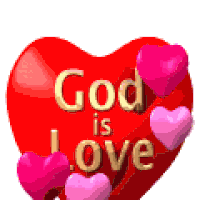 Să ne gândim că putem trăi asa cum vrem fără Dumnezeu, și fără a ne aminti că El ne iubeste.
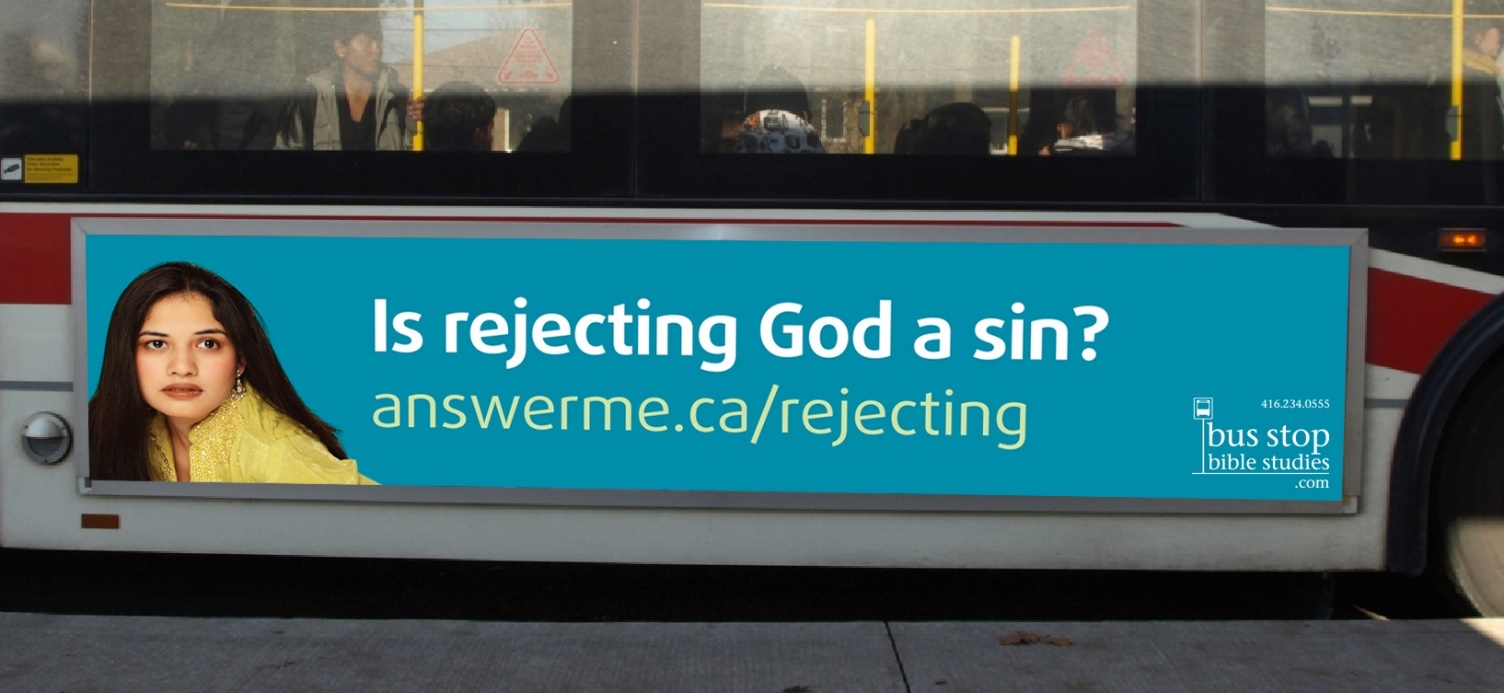 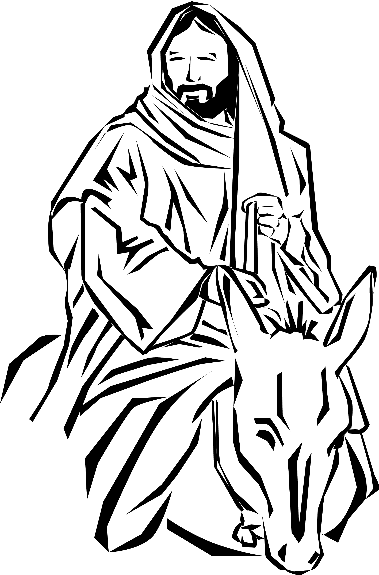 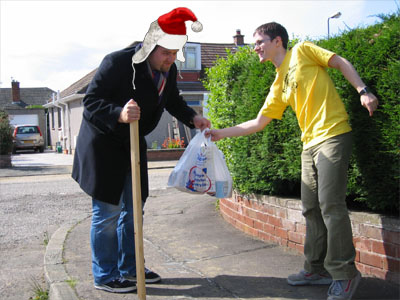 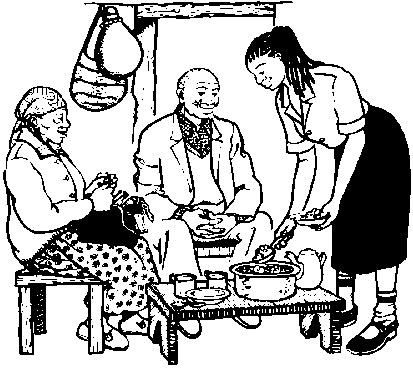 A nu ajuta pe cei care au nevoie de ajutorul nostru
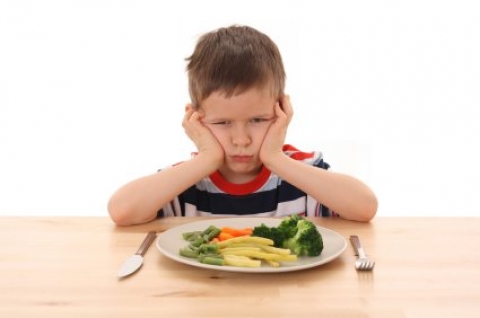 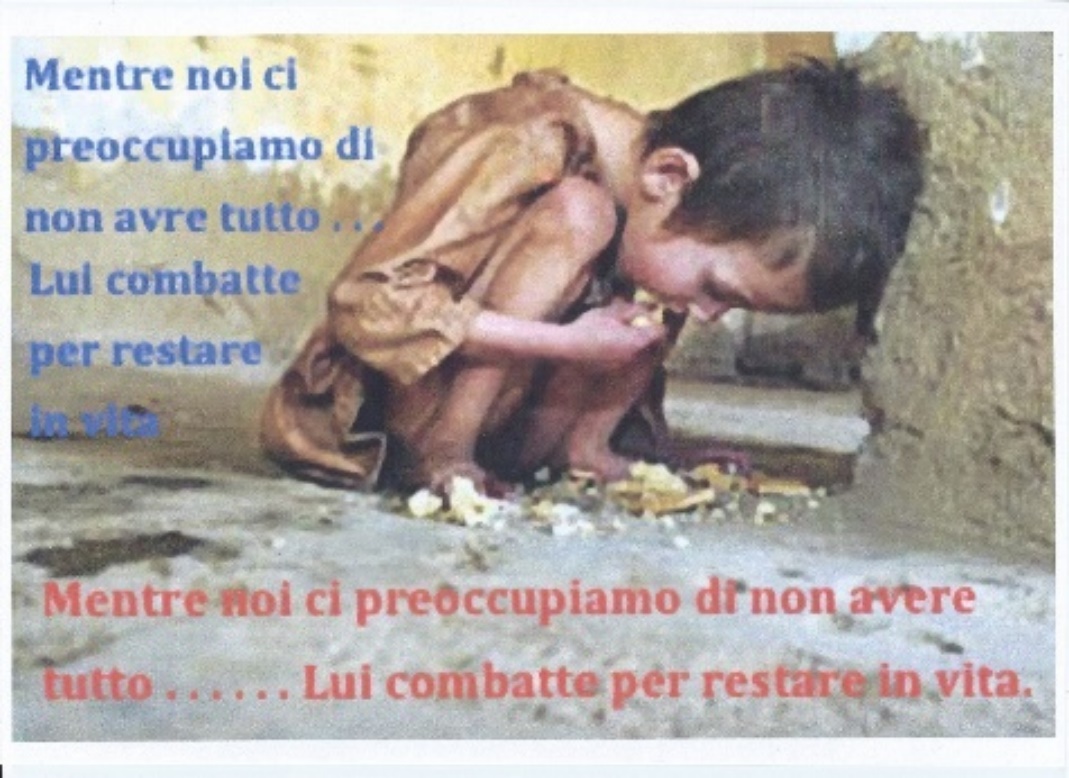 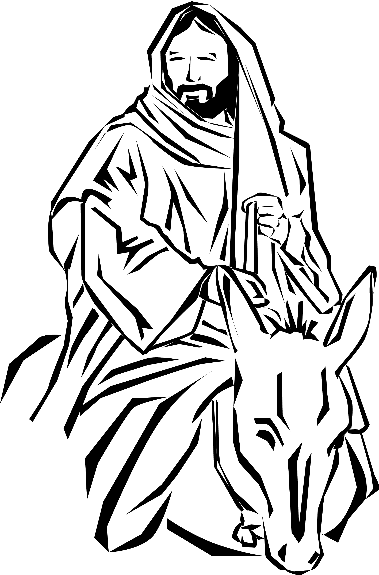 A face mofturi la masă pentru mâncare pe care avem norocul să o avem (câti copiii nu mor zilnic de foame pentru că nu au nici măcar o firmitura de pâine)
A nu asculta de părinti, bunici si de persoanele care ne vor binele pentru ca noi să crestem persoane bune.
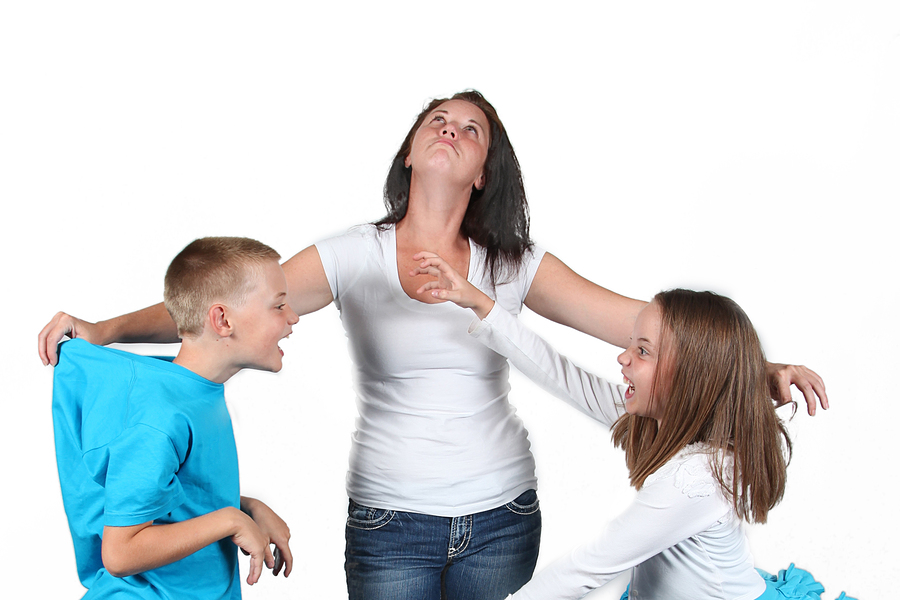 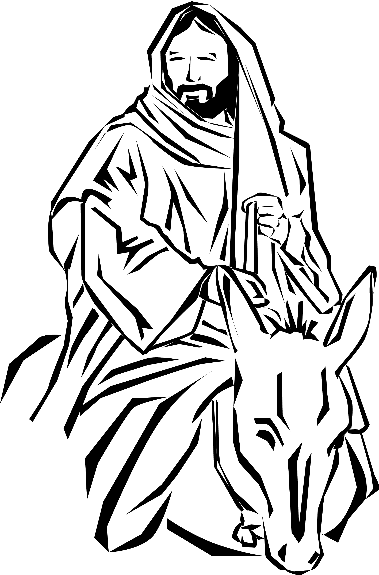 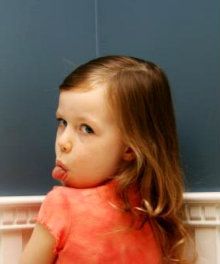 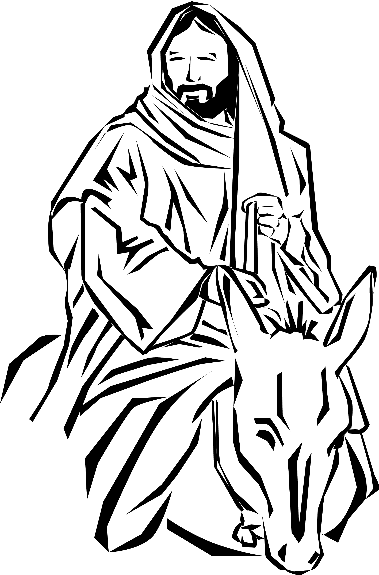 A spune minciuni.
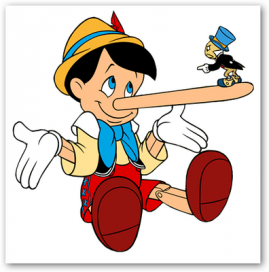 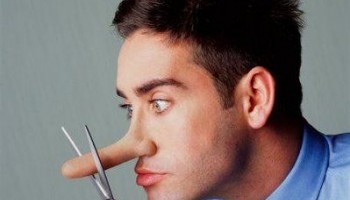 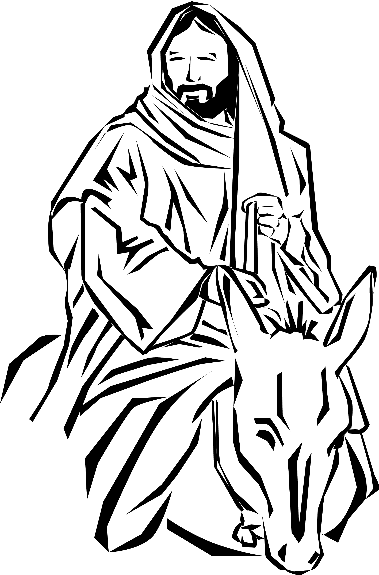 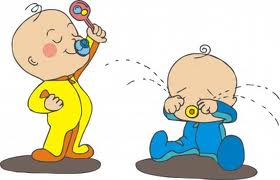 A ne certa, a ne bate si a spune cuvinte urâte
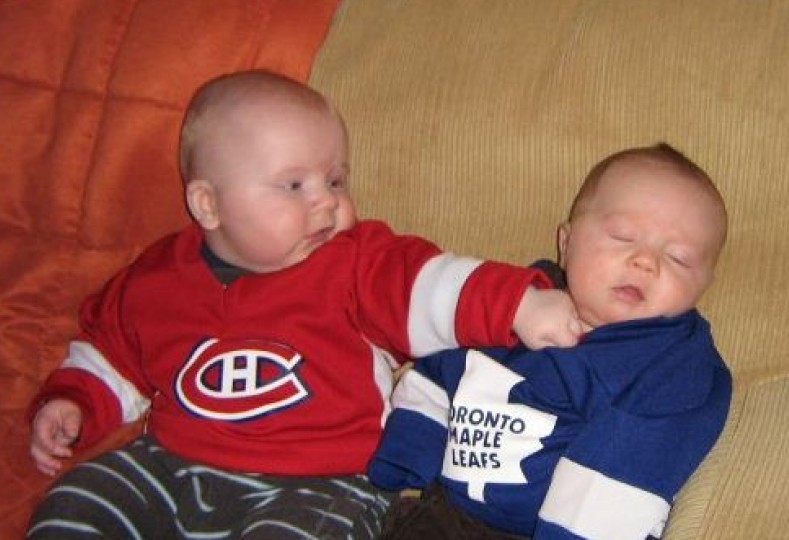 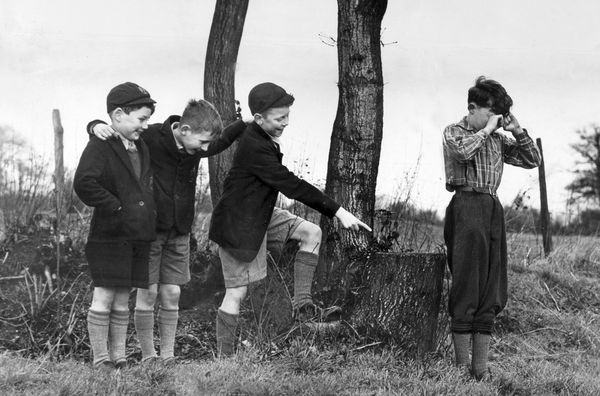 A râde si a-ti bate joc de altii
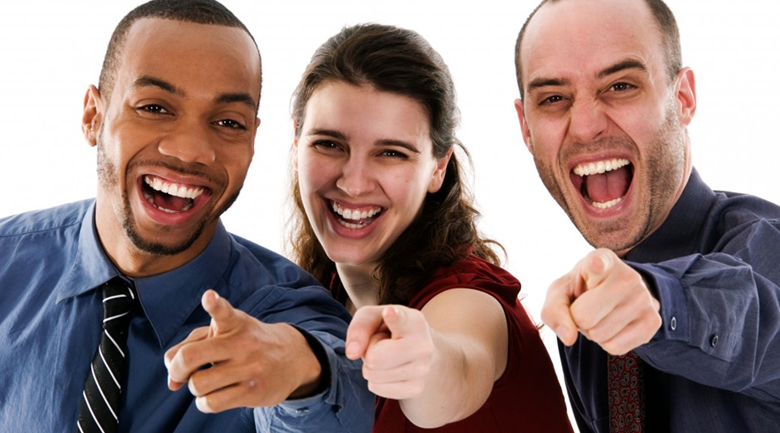 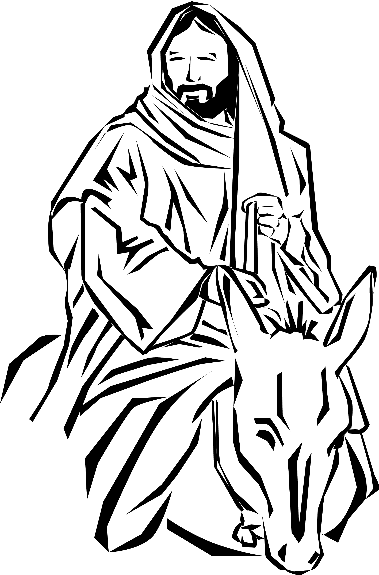 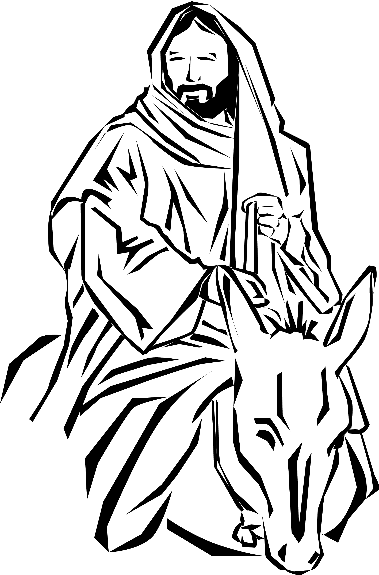 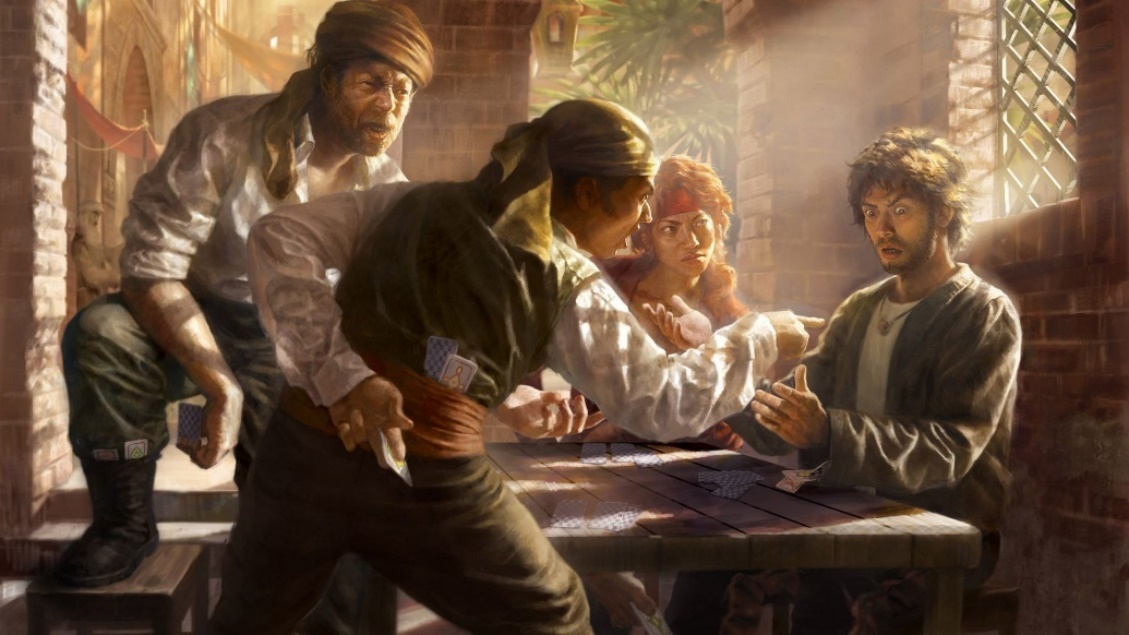 A nu fi corecti, cinstiti (de exemplu la joc să vrei să câștigi cu orice pret chiar si prin trisat)
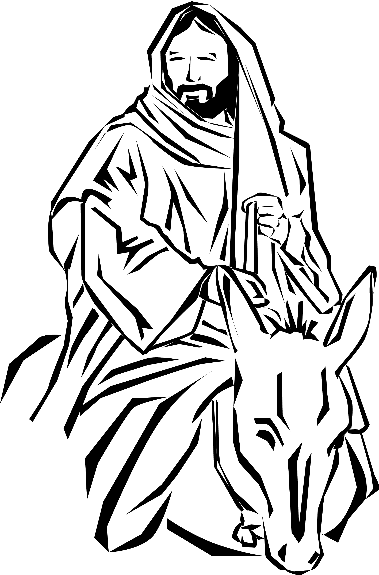 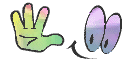 Vă mulțumesc pentru răbdare
 și pentru atenție!
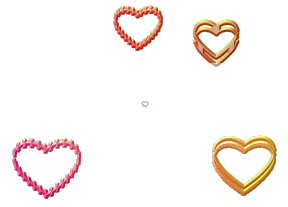